"Моя  родная  улица"
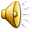 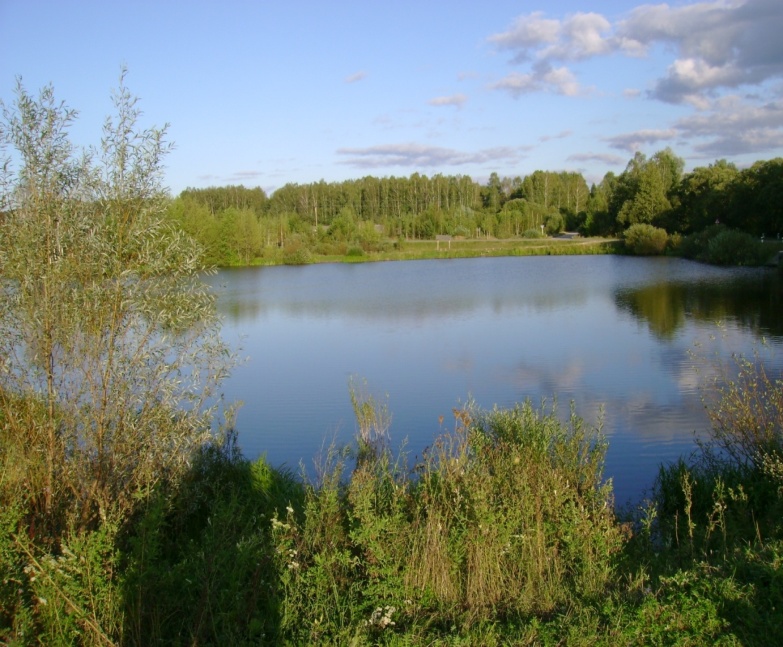 В Брянском  краю былинном
Среди Севских полей и лесов
Село затерялось старинное                                        
 В несколько сот домов.
Подывотьем его величают
Партизанской славы селом:
В военное лихолетье
Пред врагом не склонилось оно.
 
В.И.Большунова
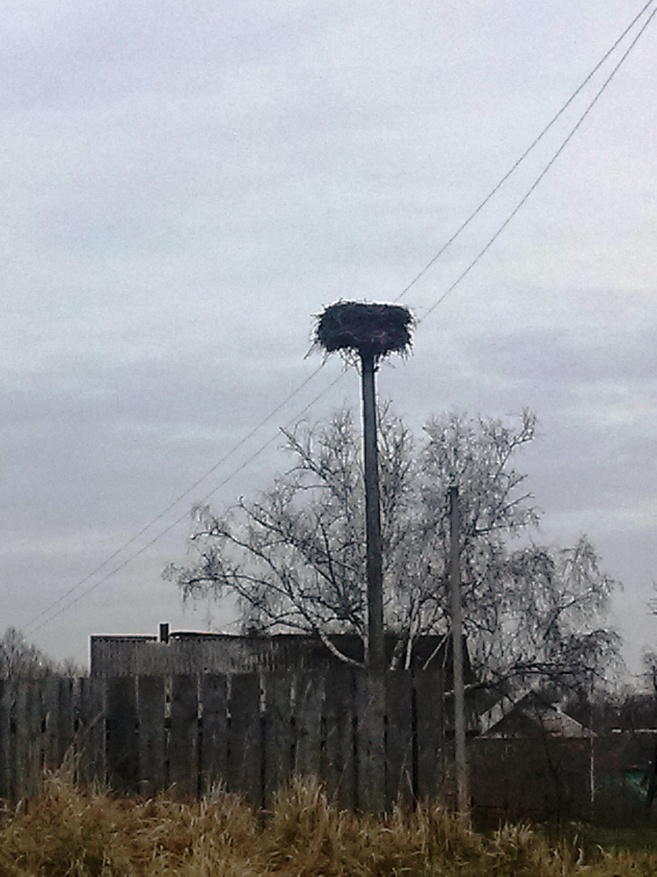 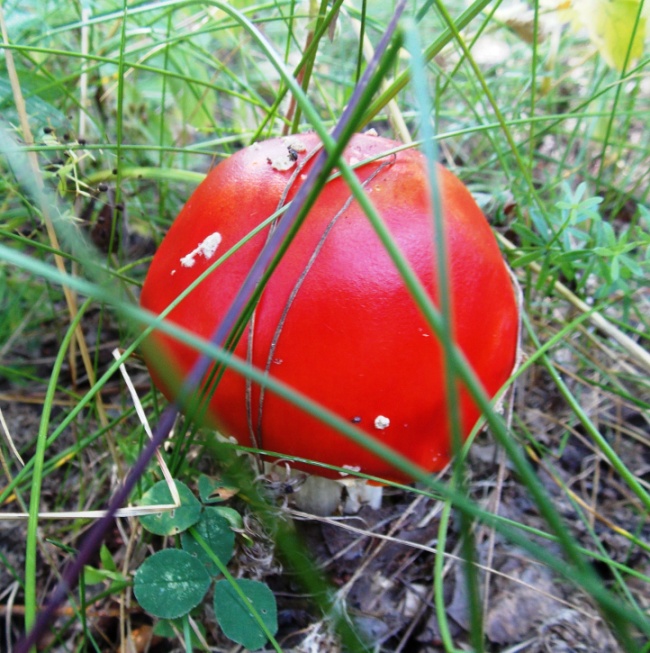 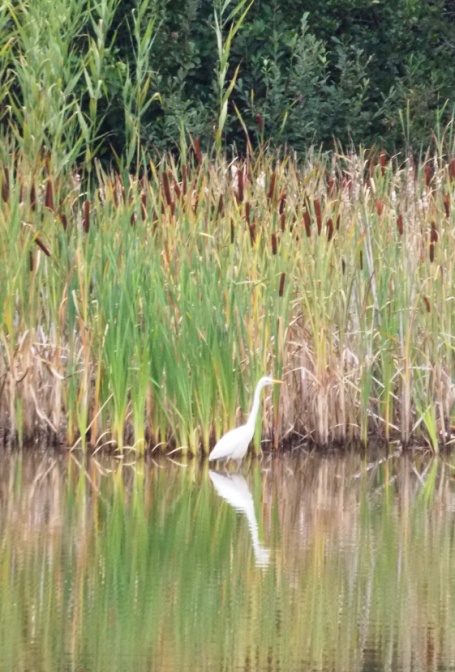 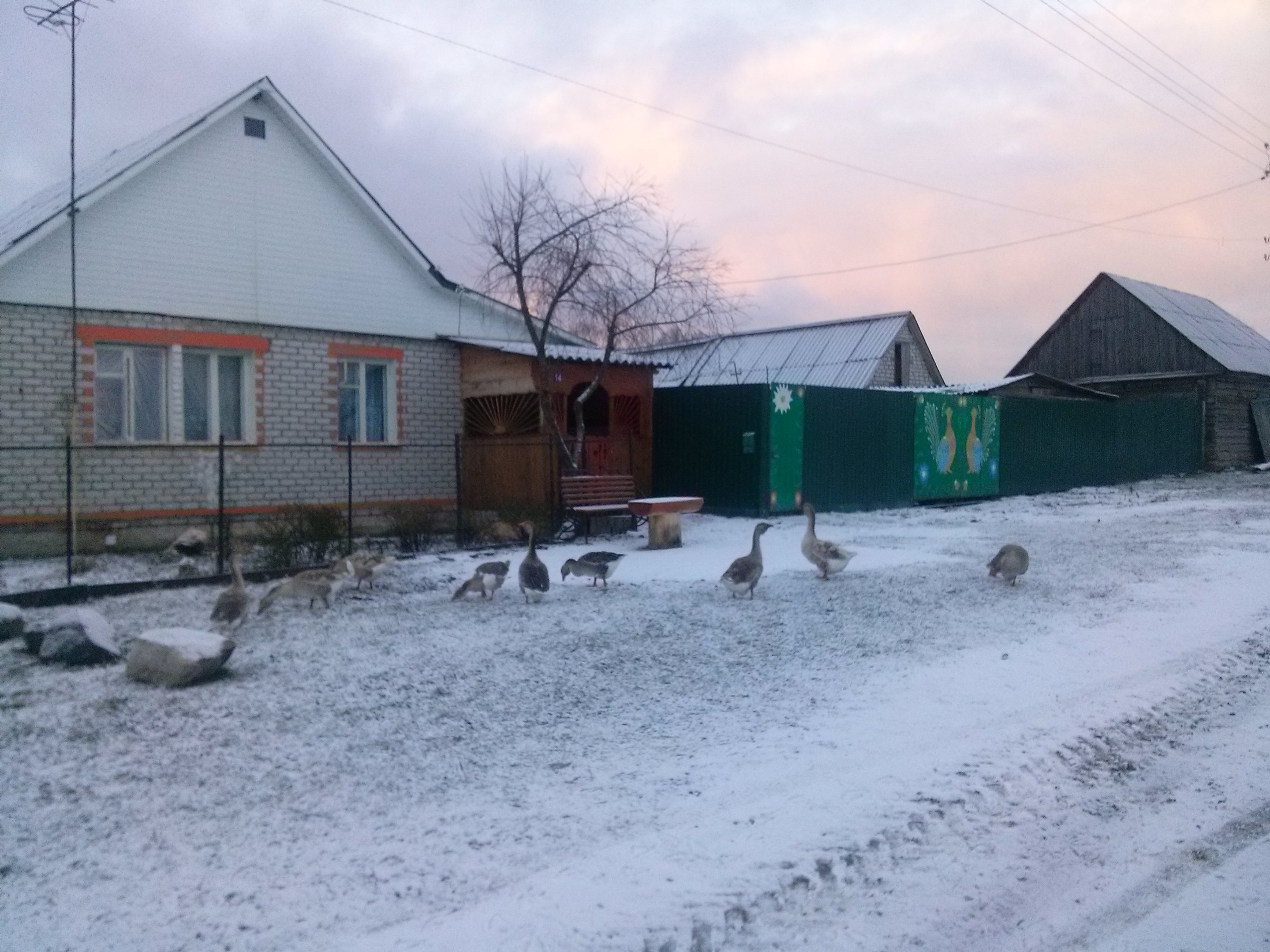 Я люблю село родное,Я люблю свой дивный край,Дом на холмике высоком,На окне цветёт герань.Я люблю леса и речку,И тропинку вдоль полей,И пьянящий запах сена,И жужжание шмелей.Я люблю весны цветеньеИ осенний листопад.Я люблю зимы творенье,Летний зной и снегопад.Нет роднее в мире краяГде бы был так счастлив я.Никогда я не забудуСердцу милые места.
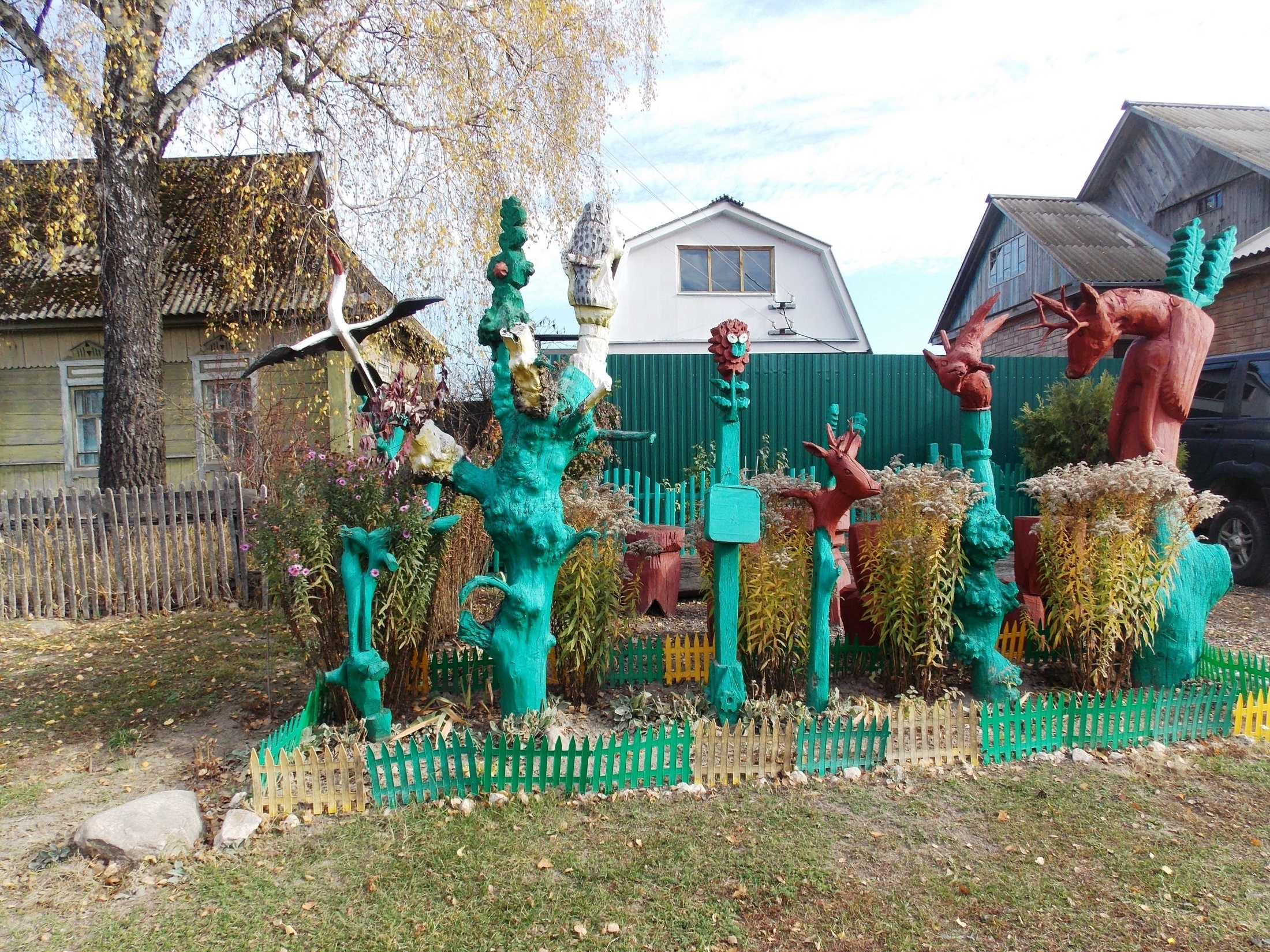 Улицы разные, вас очень много!
Все вы прекрасны и ночью, и днем!
Только всегда нас приводит дорога
К улице той где мы с детства живем…
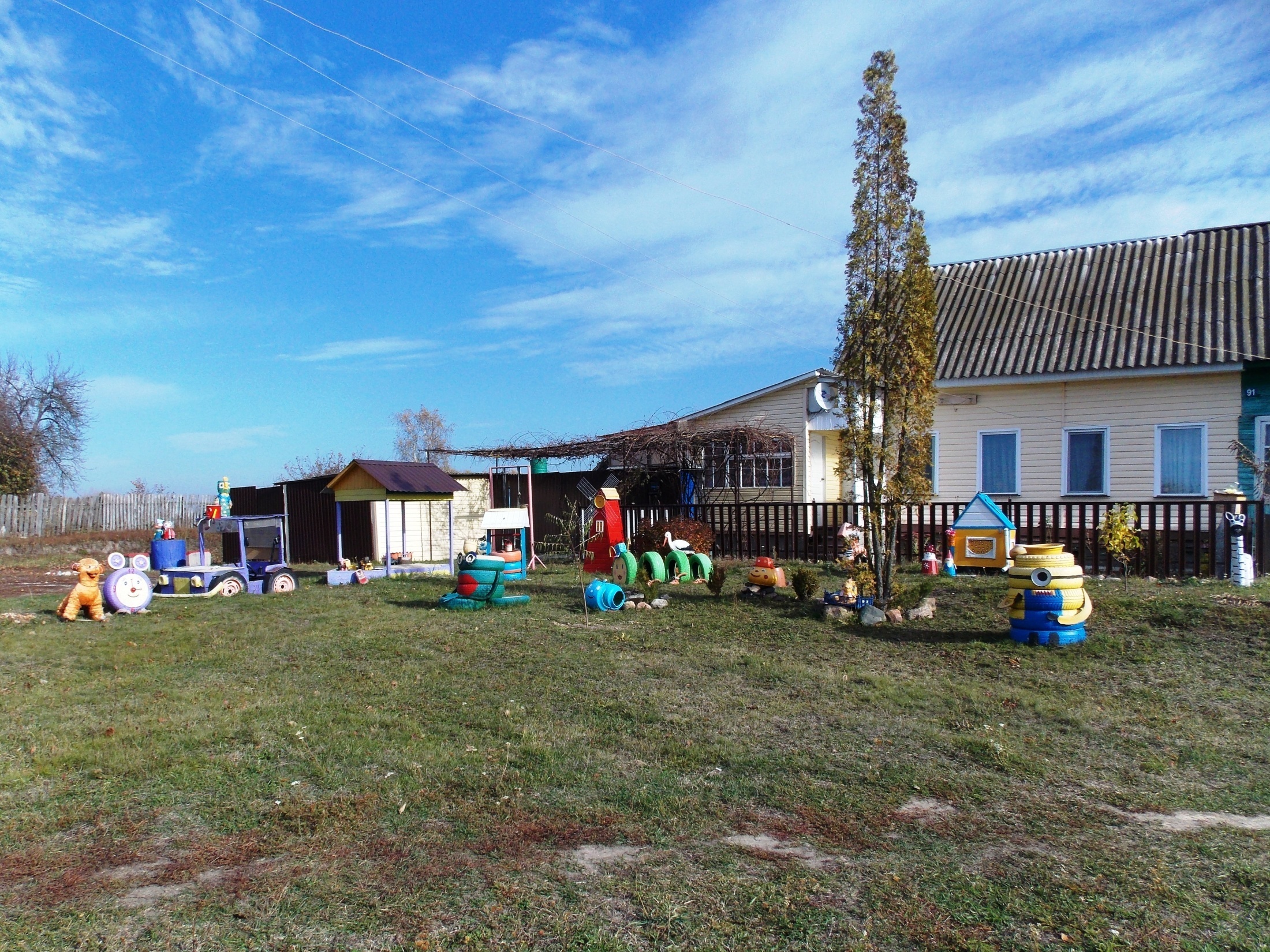 Моя родная улица,
Как девица-красавица!
Тобою все любуются,
С тобою все встречаются…
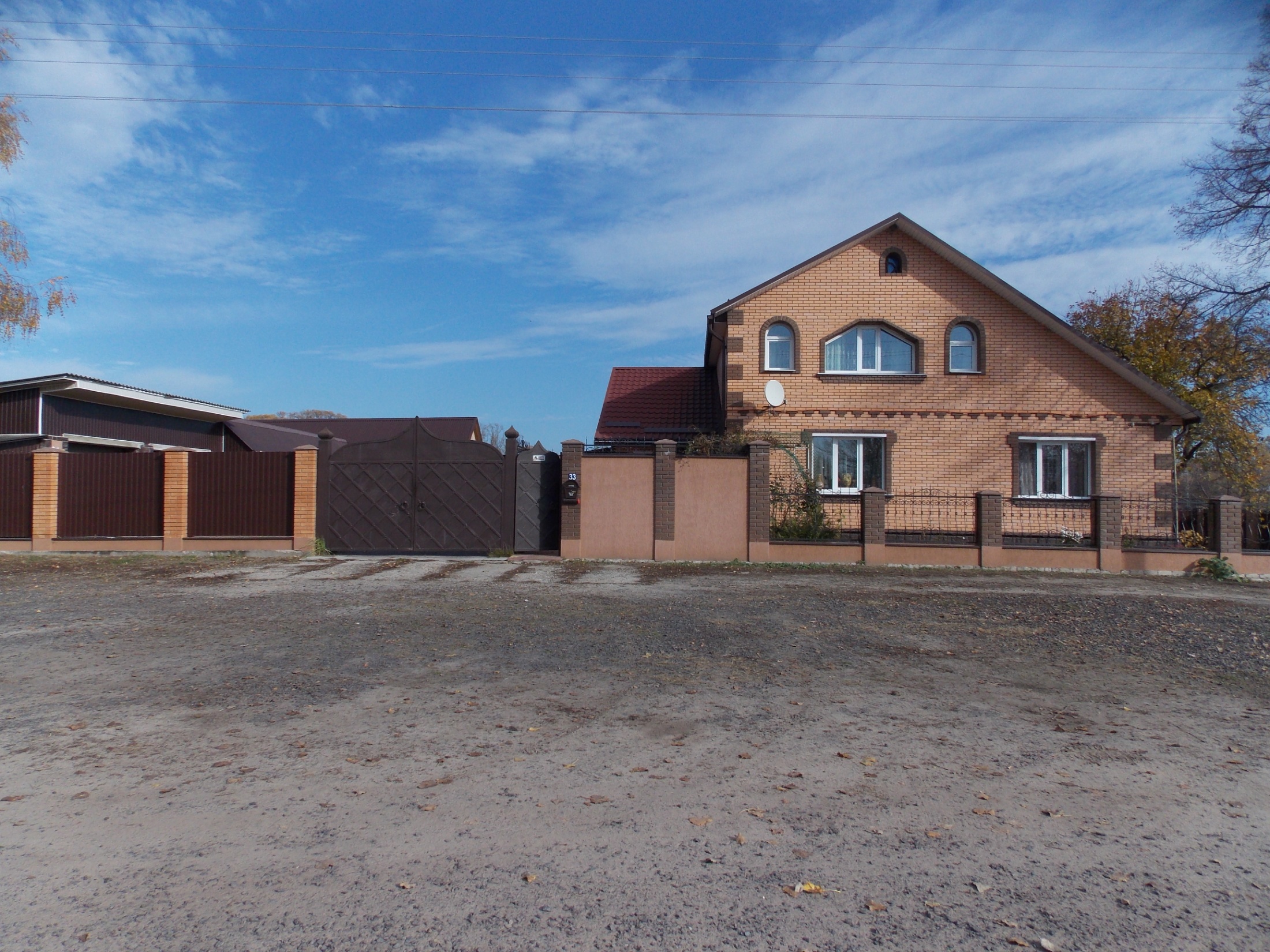 Моя родная улица,
Ты для меня, как старица,
Как главная, нарядная – 
По жизни всей - парадная….
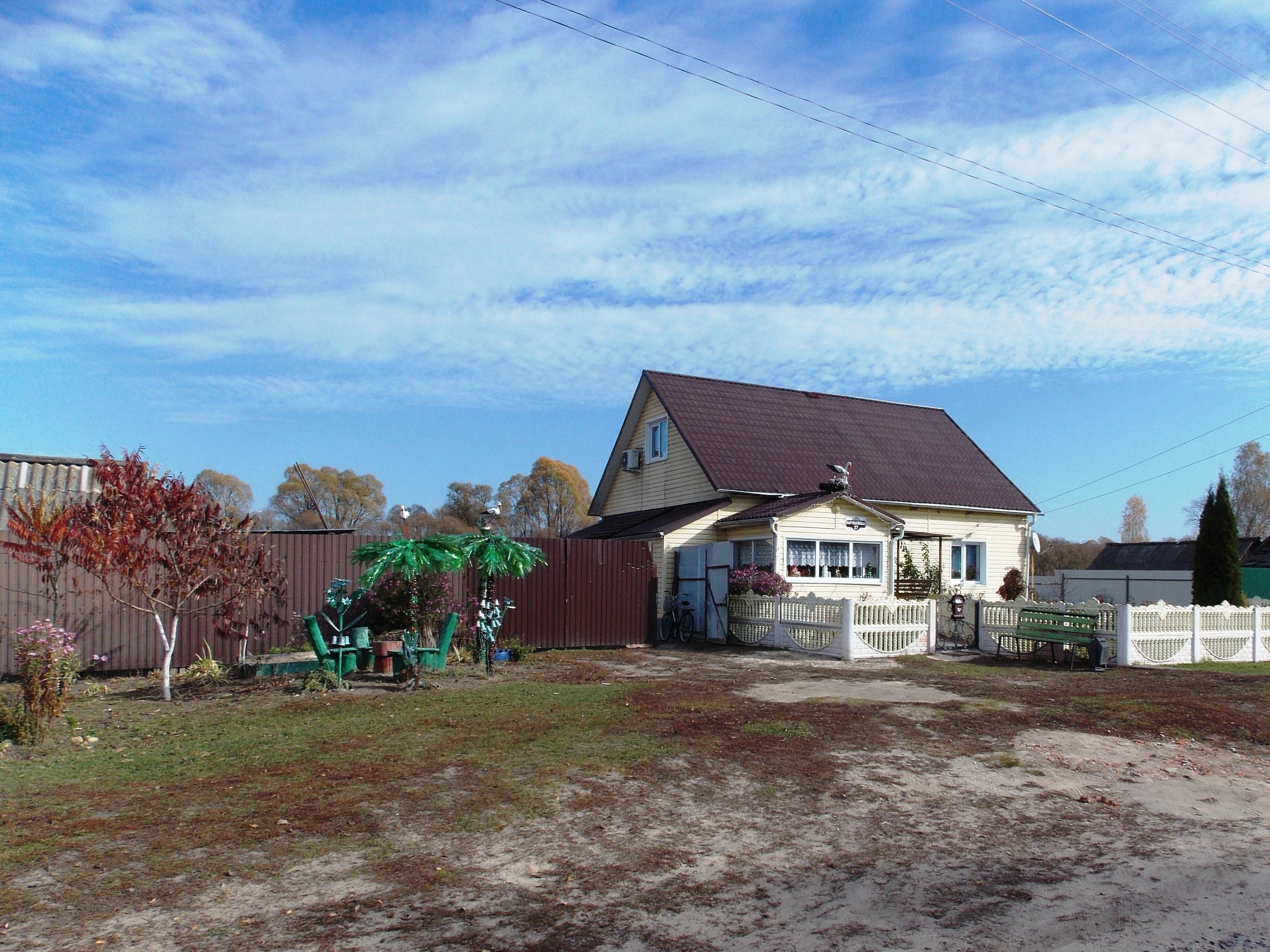 Много прекрасных улиц на свете,
Их мы когда то в жизни пройдем,
Но не найти нам лучше чем эту,
Улицу детства – добрый наш дом
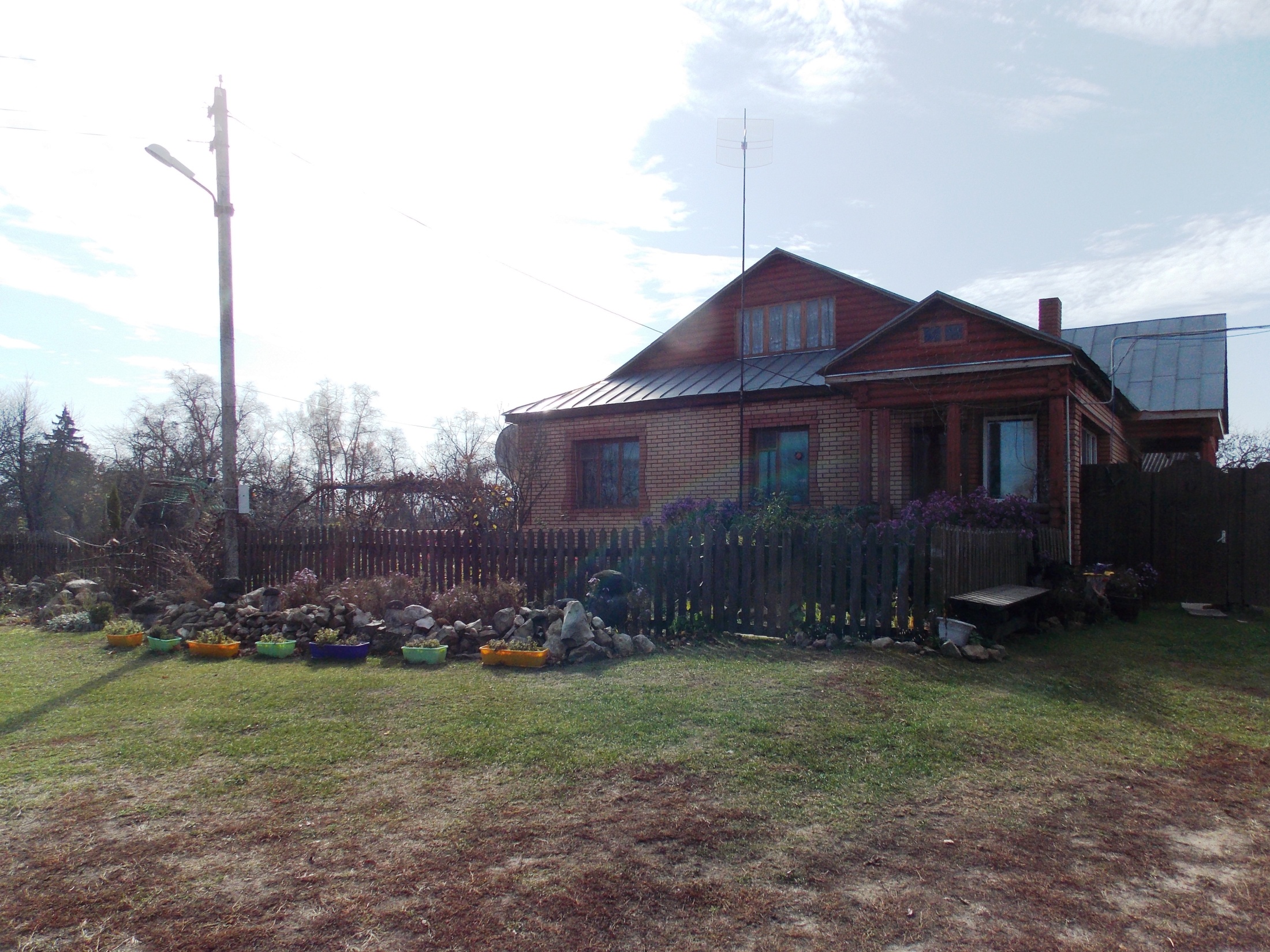 Есть улицы центральные, высокие и важные
С витринами зеркальными, с гирляндами огней
А мне милей нешумные, милей одноэтажные…
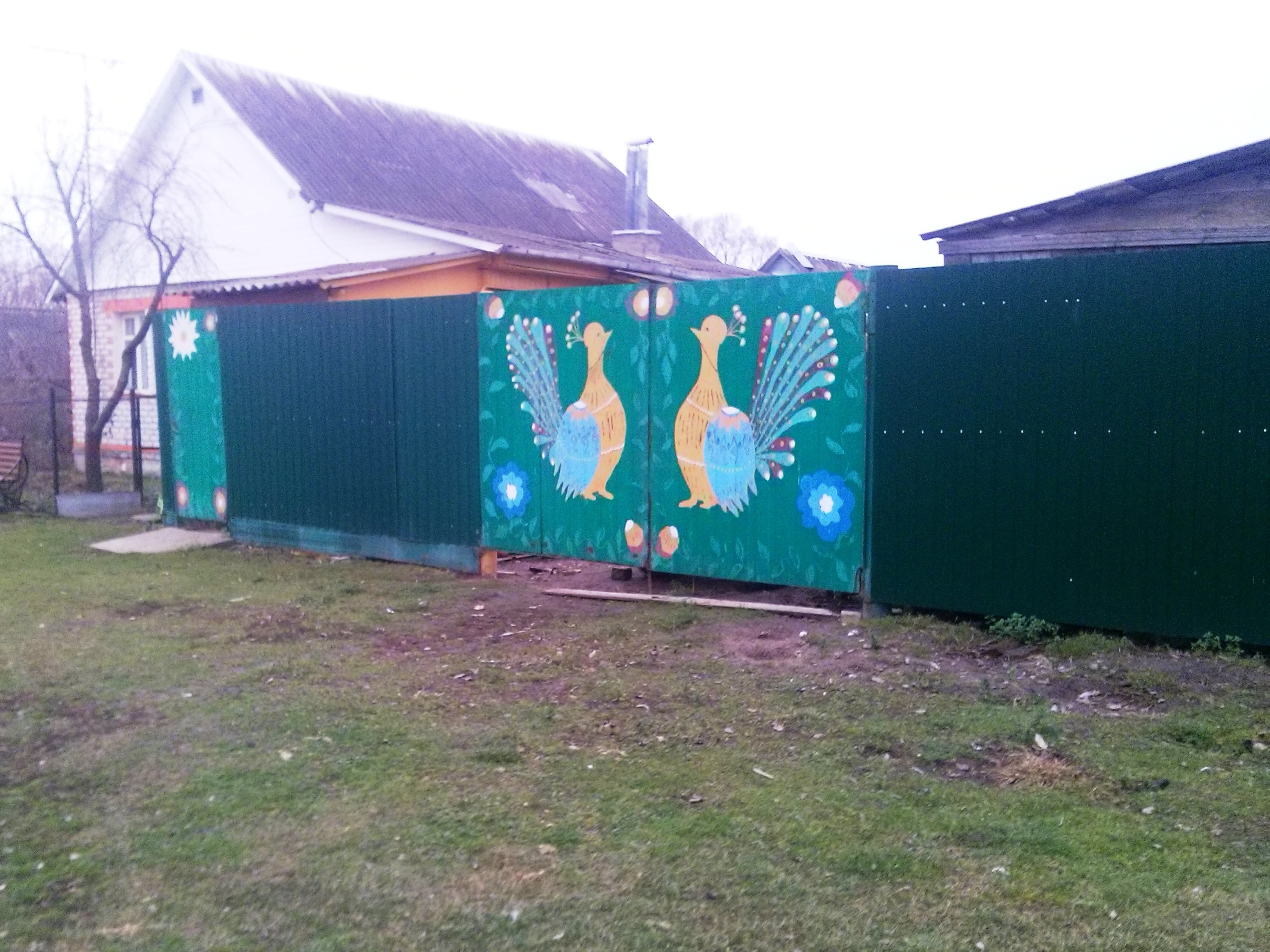 Родная улица. Ты дорога мне с детства.Какие-то сто метров вдоль домов.И не поможет ни какое бегствоТебя извлечь из сокровенных снов.
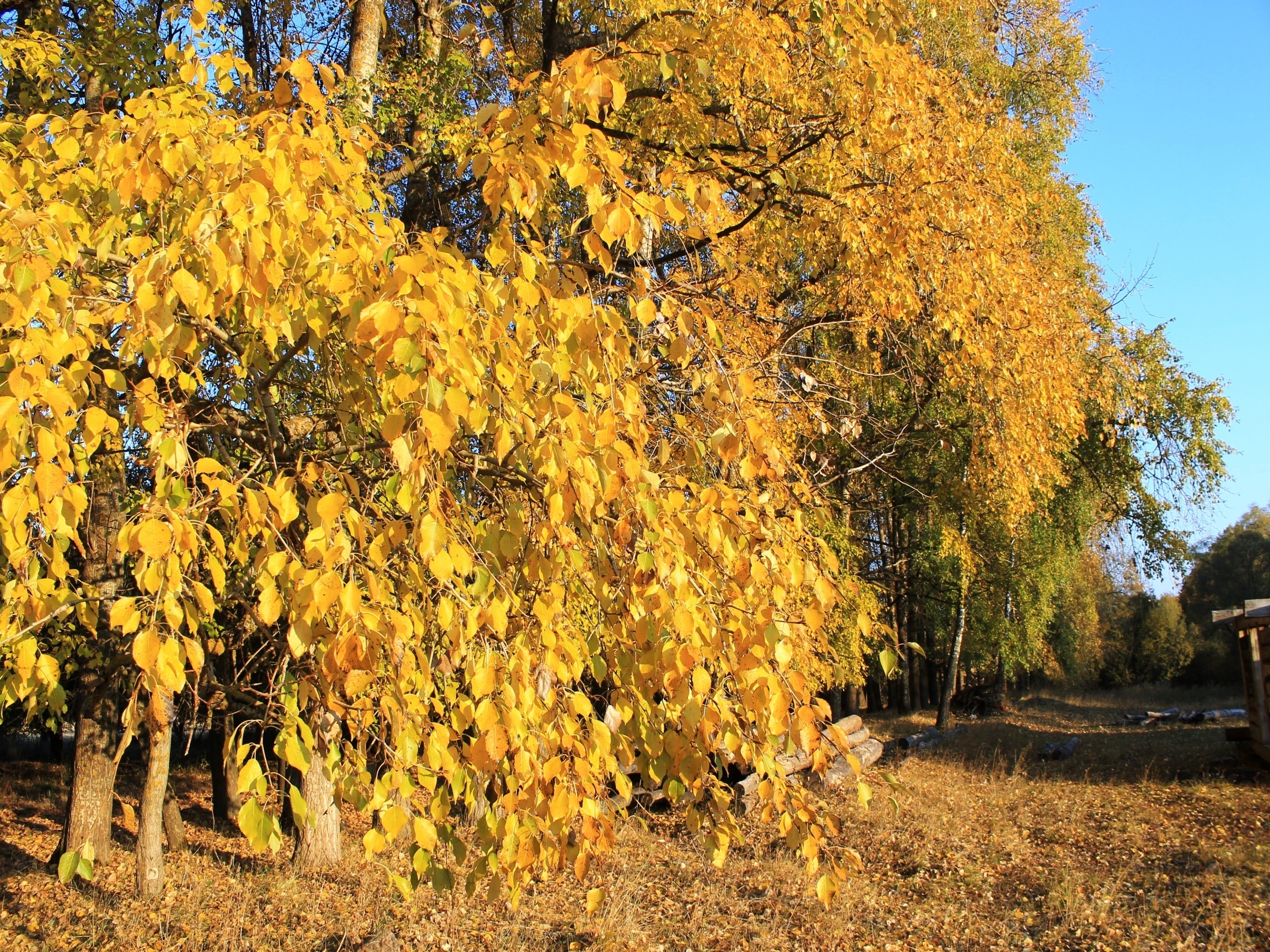 И осень, и зима, 
весна и летоНа улице моей 
оставят след,Как много песен 
на тебе пропето,Но песен о тебе
 в их числе нет.
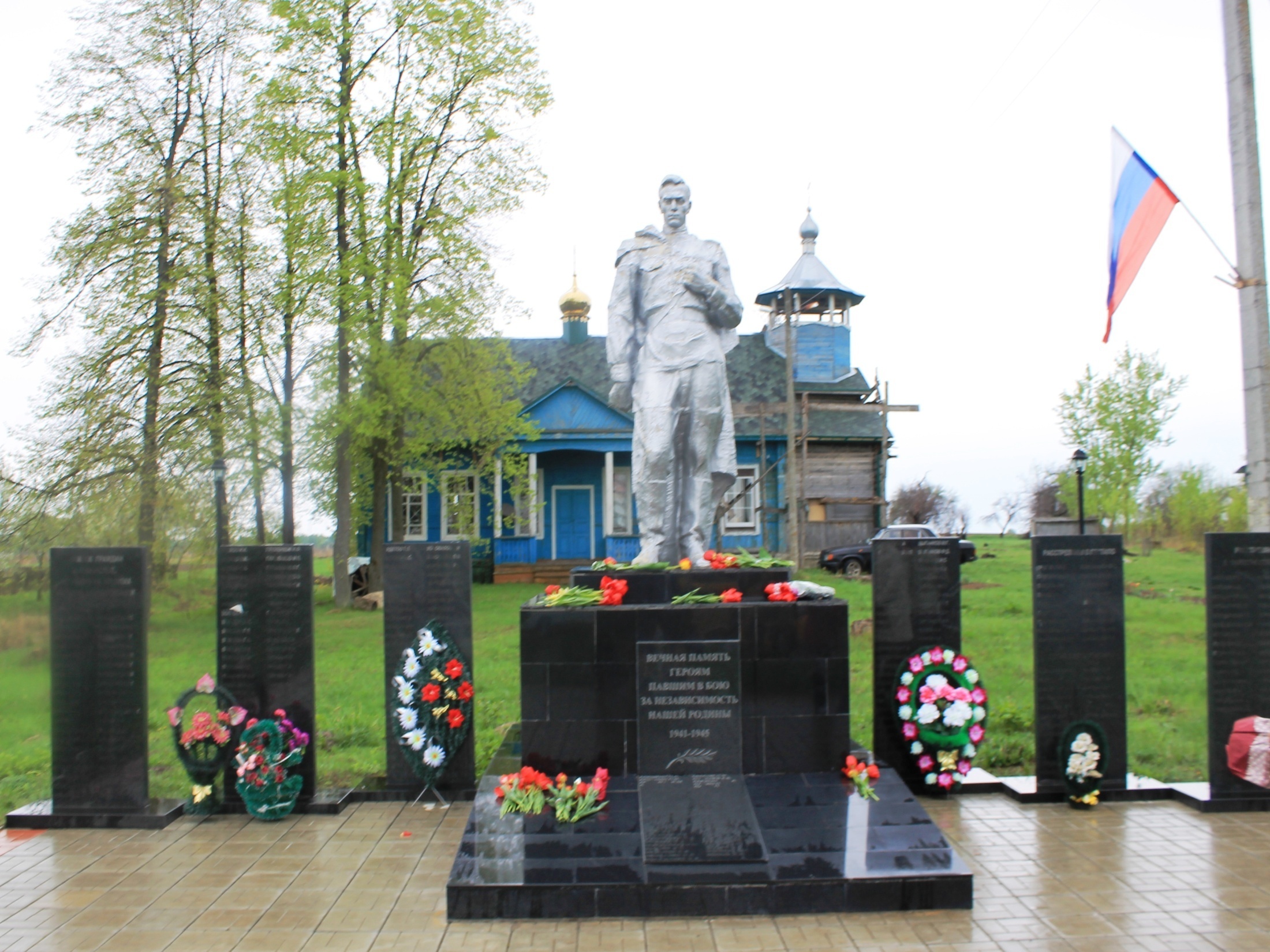 Русский воин. 
Советский солдат. 
Пред тобой преклоняю колено 
И о вас, что безвестно лежат, 
Будет Память людская нетленна.
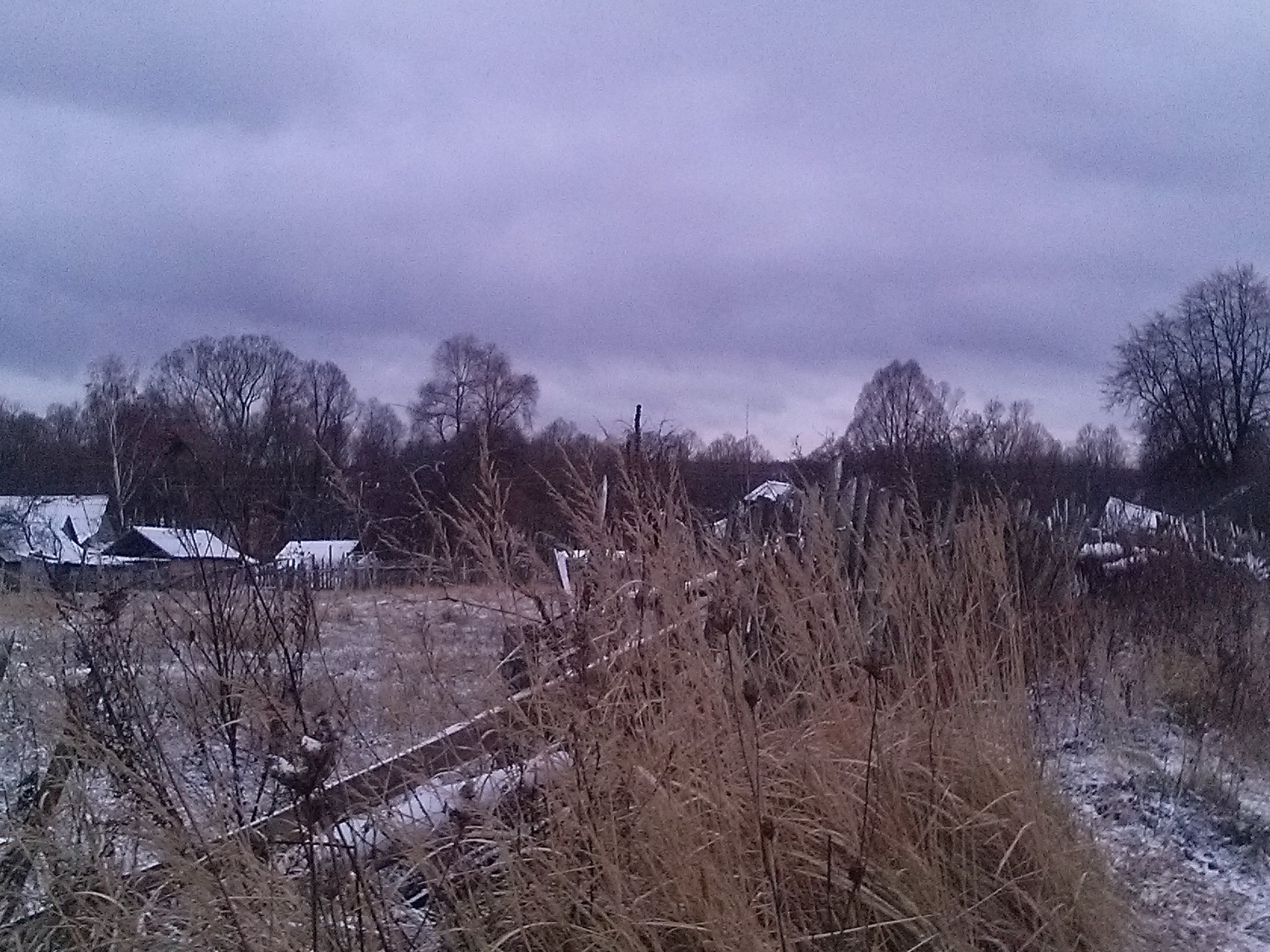 Памятник заброшенной деревне-Дом, давно покинутый, пустой.Перед ним ты около деревьевМолча хоть немножечко постой.Здесь любили, радовались, жили,Может, и беда случалась в нем.Да ушли вот люди и забыли...
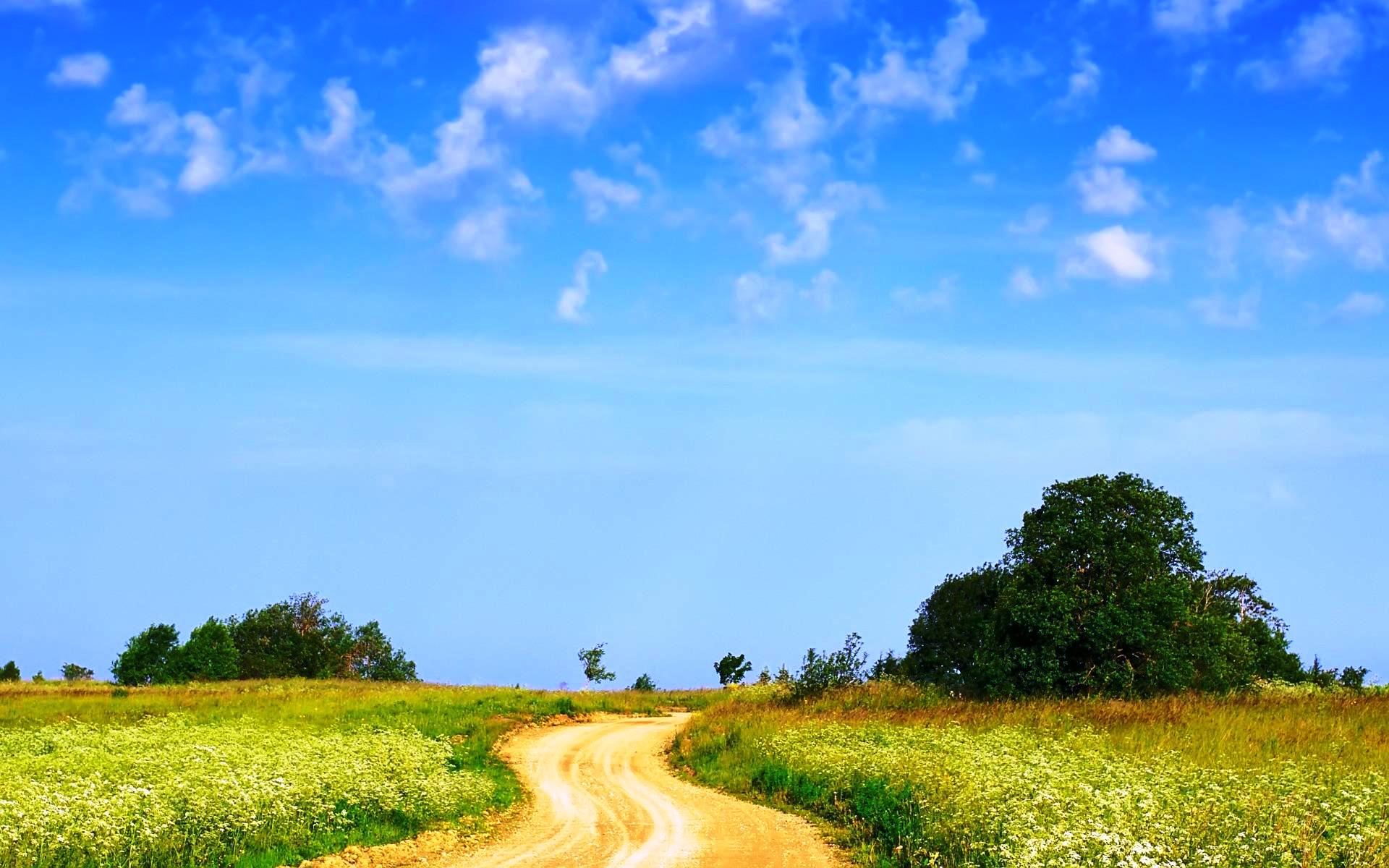 Где не жил бы я, кем не стал бы я,Помню я всегда, то село.Там родные мне, там мои края,Моё солнышко, там взошло.Там есть улица, краше улиц всех,Земляки ведь там, там мои.От души у них, всегда добрый смех,И друг другу там, все свои...
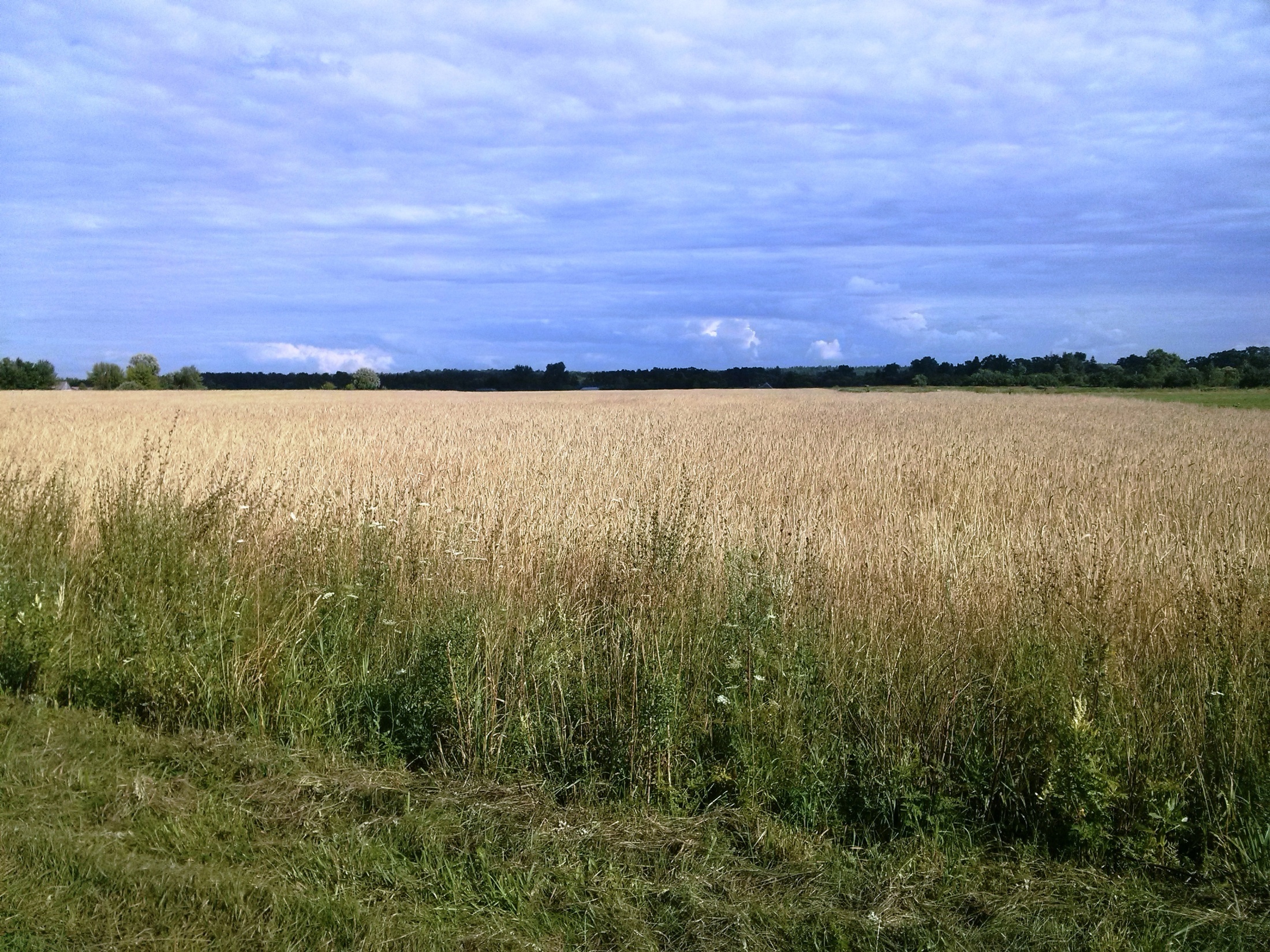 Спасибо за внимание!